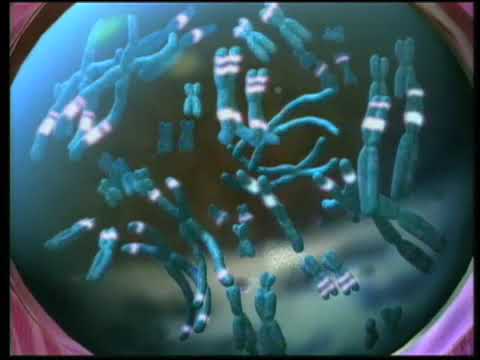 SELPart #1
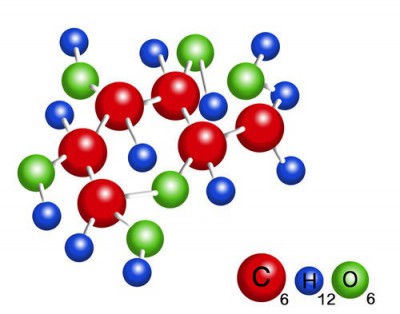 Kimia Kehidupan
Pertemuan 2
D. Organ: Flight muscle of a moth
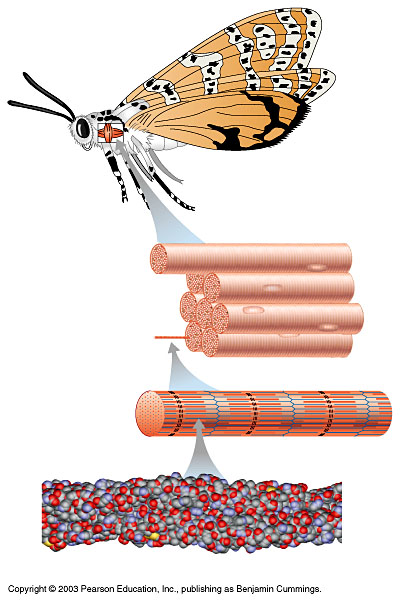 Rattlebox moth
HirarkiBiologi
C. Cell and tissue: Muscle cell within muscle tissue
Myofibril (organelle)
B. Organelle: Myofibril (found only in muscle cells)
Actin
Myosin
Atom
A. Molecule: Actin
Elemen Kimia Penyusun Kehidupan
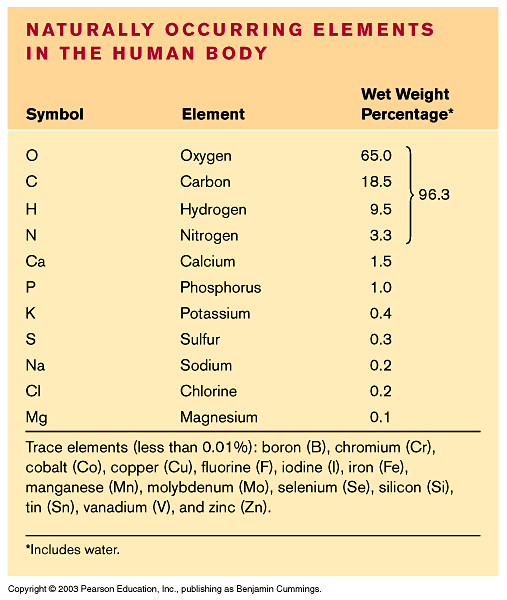 25 Elemen Penyusun Kehidupan
Karbon, hidrogen, oksigen, dan nitrogen merupakan penyusun dari sebagian besar materi hidup
Elemen lainnya juga diperlukan untuk proses kehidupan
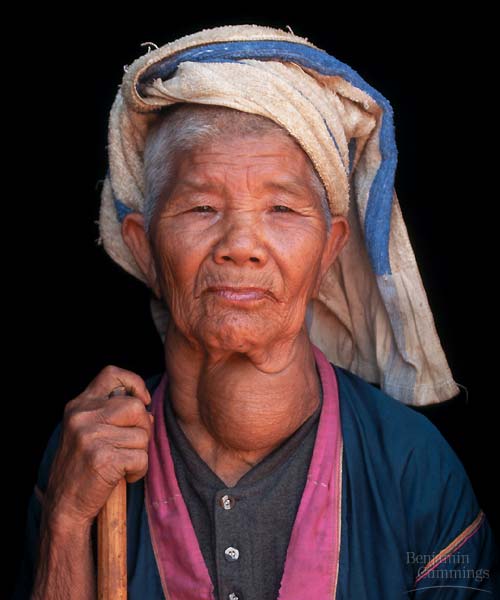 Penyakit Goiter disebabkan karena kekurangan yodium??
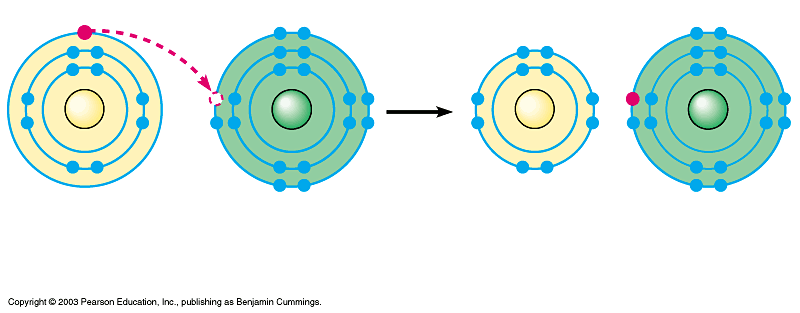 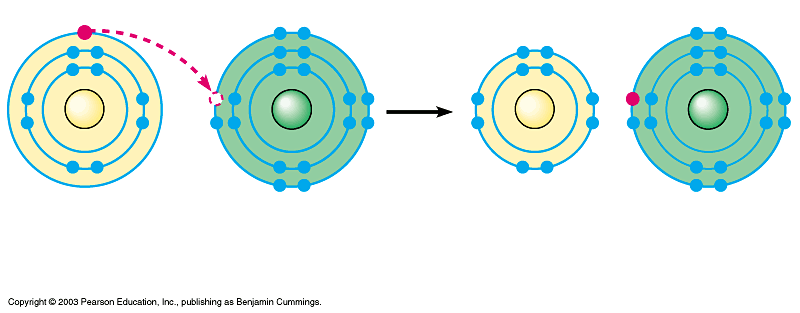 Na
Sodium atom
Cl
Chlorine atom
Cl–
Chloride ion
Na+
Sodium ion
Sodium chloride (NaCl)
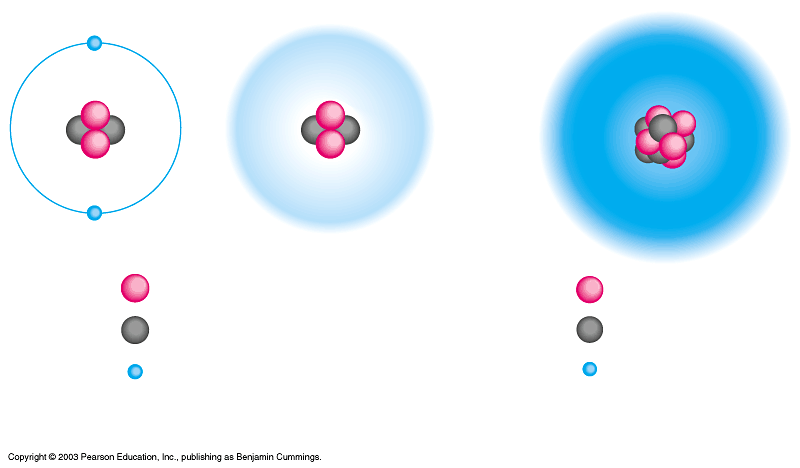 Ikatan Ionik
Ikatan Kovalen
Ikatan Ionik + Kovalen
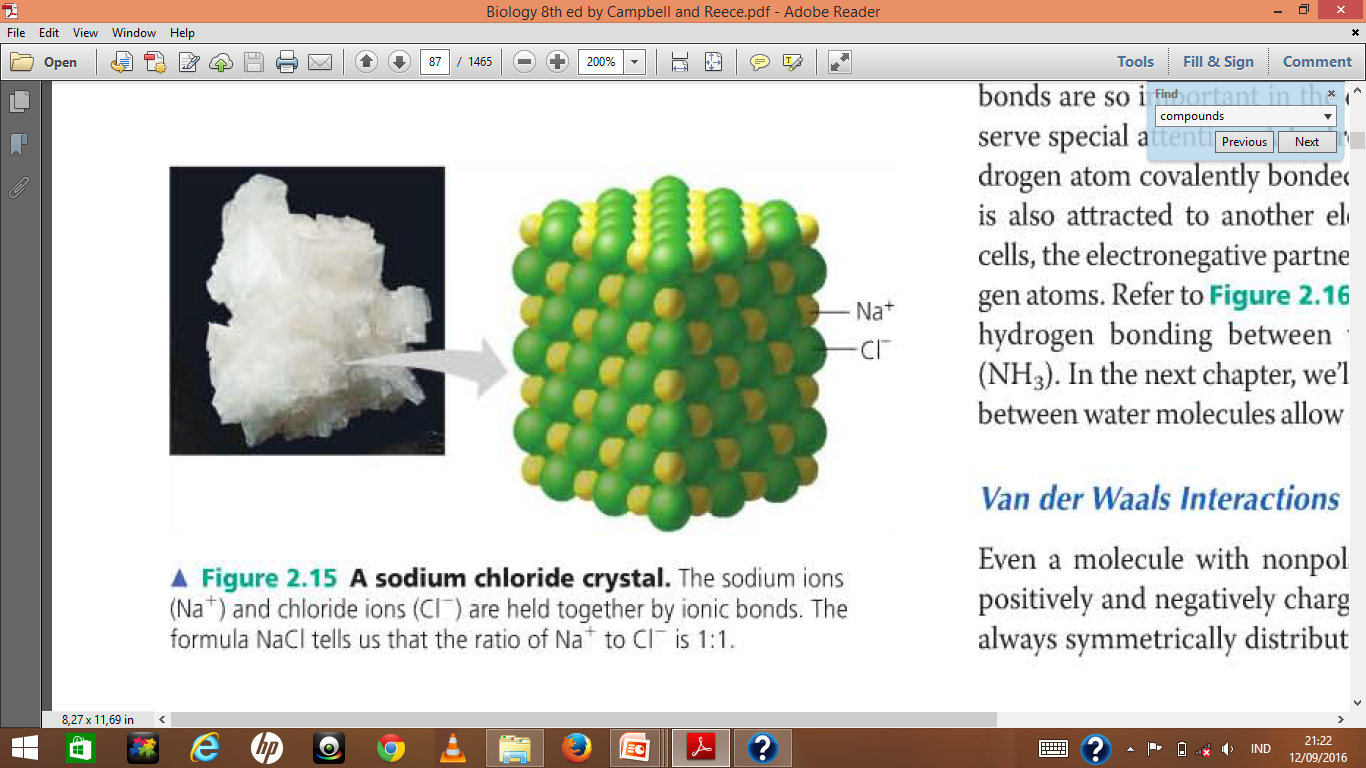 Garam (NaCl)
Substansi Kehidupan
KARBOHDRAT
Karbohidrat merupakan molekul
Karbohidrat paling sederhana adalah gula yang disebut sebagai monosakarida (glukosa, fruktosa)
Dua molekul monosakarida dapat bergabung membentuk disakarida (sukrosa)
Molekul karbohidrat  yang lebih besar lagi adalah Polisakarida (tepung, selulosa, glikogen), dimana satu polimer tersusun atas lebih dari 2 molekul monosakarida
MONOSAKARIDA
Merupakan satuan unit terkecil dari gula
Biasanya tersusun dari rangkaian CH2O atau kelipatannya
Setiap molekul mengandung gugus hydroxyl dan satu gugus carbonyl
Monosakarida merupakan sumber energi bagiaktivitas seluler
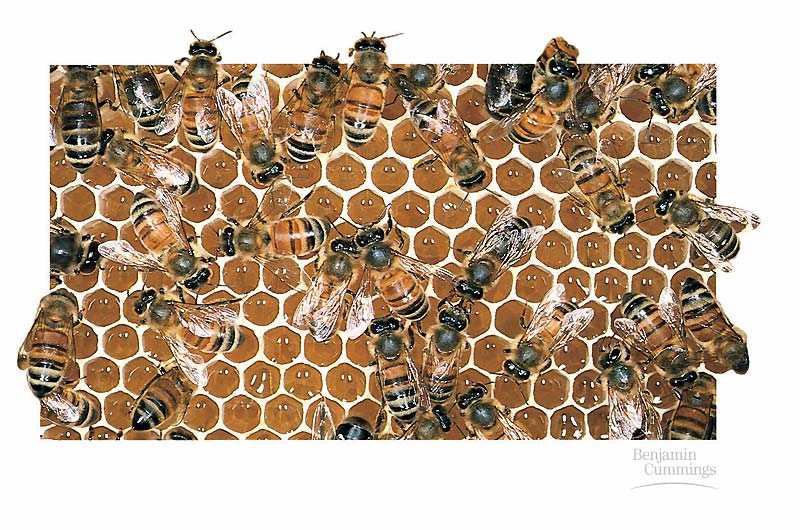 Figure 3.4A
Monosakarida glukosa and fruktosa merupakan suatu isomer
Mempunyai atom yang sama akan tetapi susunannya berbeda
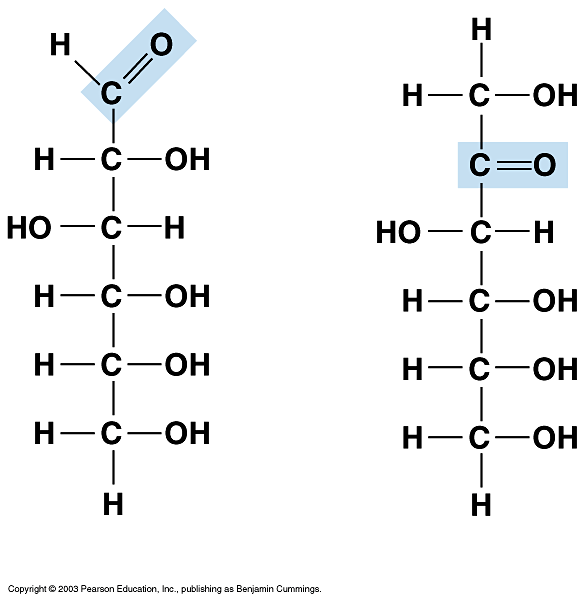 Glucose
Fructose
Figure 3.4B
Beberapa monosakarida membentuk gugus siklis (glukosa)
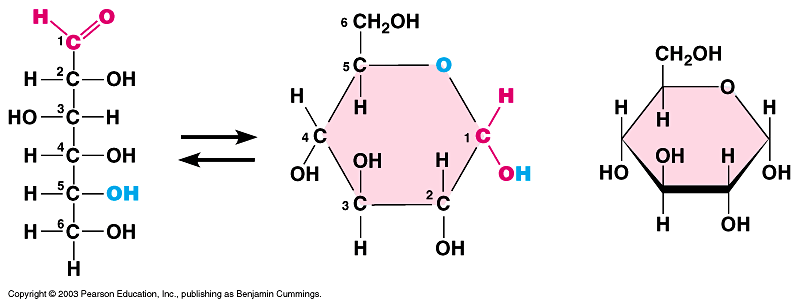 Abbreviatedstructure
Figure 3.4C
3.5  Cells link single sugars to form disaccharides
Monosaccharides can join to form disaccharides, such as sucrose (table sugar) and maltose (brewing sugar)
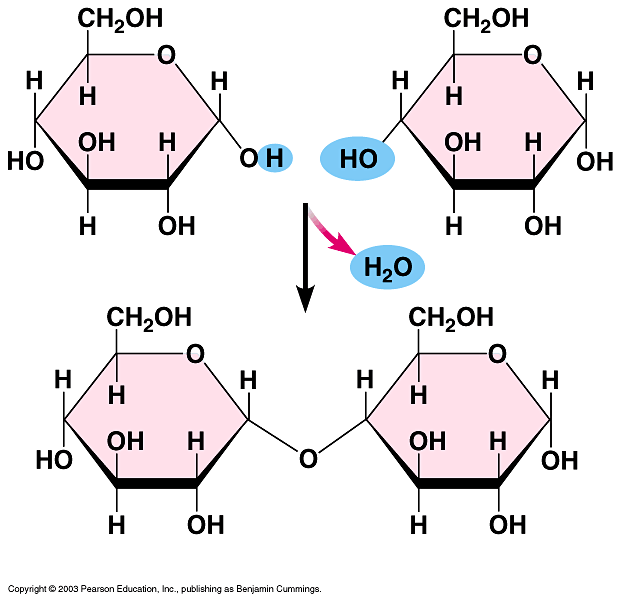 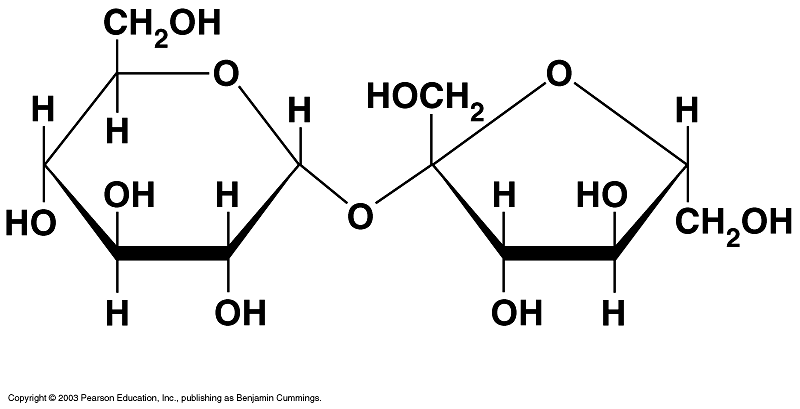 Glucose
Glucose
Sucrose
Figure 3.5
Maltose
3.6  Connection: How sweet is sweet?
Various types of molecules, including non-sugars, taste sweet because they bind to “sweet” receptors on the tongue
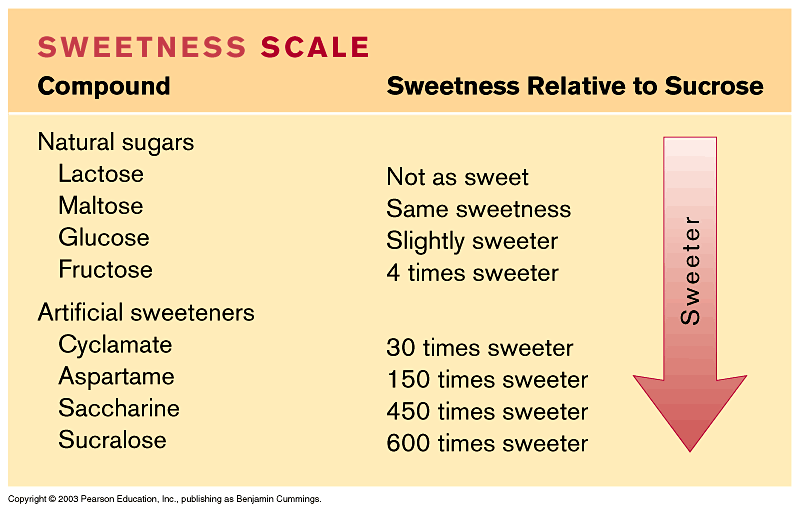 Table 3.6
Polysaccharides are long chains of sugar units
These large molecules are polymers of hundreds or thousands of monosaccharides linked by dehydration synthesis
Starch and glycogen are polysaccharides that store sugar for later use
Cellulose is a polysaccharide in plant cell walls
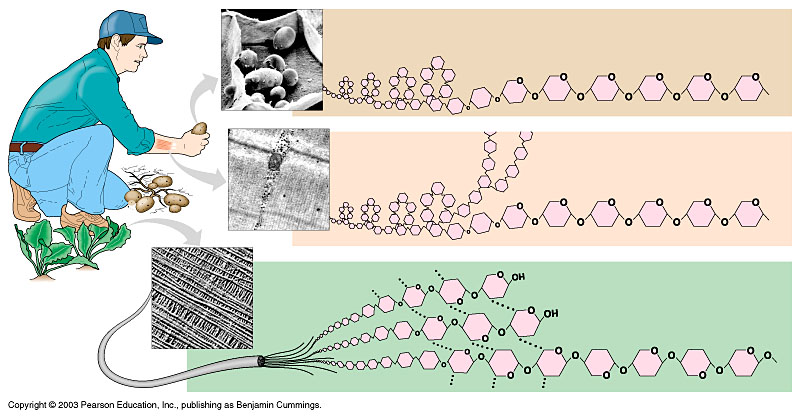 Starch granules in potato tuber cells
Glucosemonomer
STARCH
Glycogen granules in muscle tissue
GLYCOGEN
Cellulose fibrils ina plant cell wall
CELLULOSE
Cellulosemolecules
Figure 3.7
Lipids include fats, which are mostly energy-storage molecules
These compounds are composed largely of carbon and hydrogen
They are not true polymers
They are grouped together because they do not mix with water
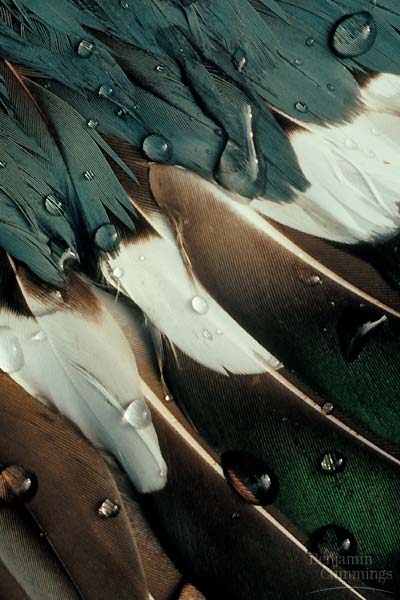 Figure 3.8A
Fats are lipids whose main function is energy storage
They are also called triglycerides
A triglyceride molecule consists of one glycerol molecule linked to three fatty acids
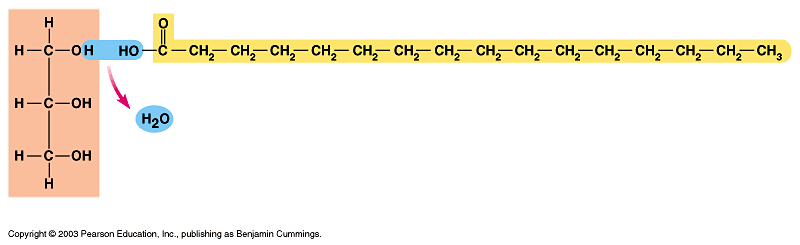 Fatty acid
Figure 3.8B
The fatty acids of unsaturated fats (plant oils) contain double bonds
These prevent them from solidifying at room temperature 
Saturated fats (lard) lack double bonds
They are solid at room temperature
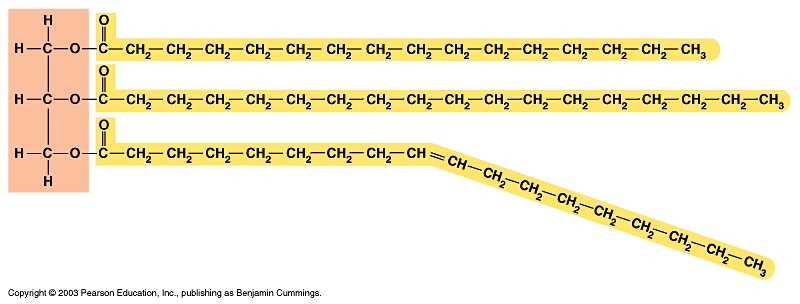 Figure 3.8C
Phospholipids, waxes, and steroids are lipids with a variety of functions
Phospholipids are a major component of cell membranes
Waxes form waterproof coatings
Steroids are often hormones
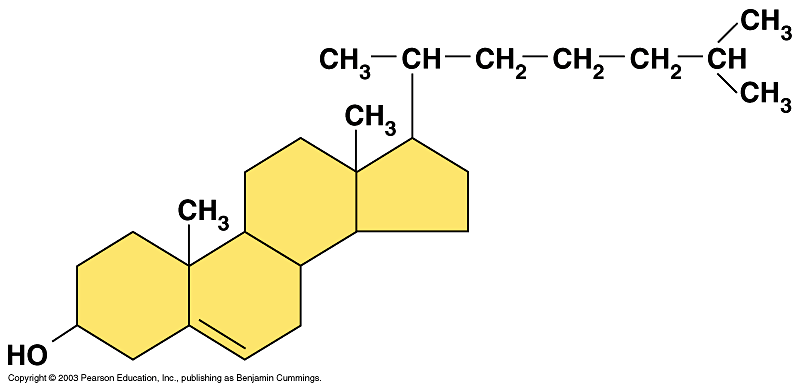 Figure 3.9
Connection: Anabolic steroids and related substances pose health risks
Anabolic steroids are usually synthetic variants of testosterone
Use of these substances can cause serious health problems
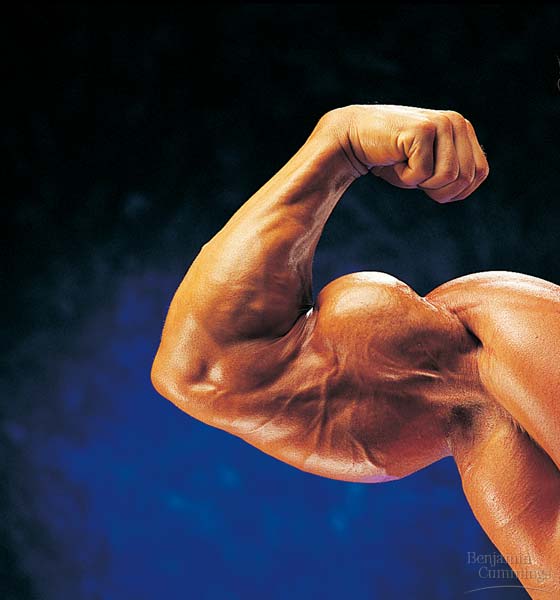 Figure 3.10
PROTEINS
3.11  Proteins are essential to the structures and activities of life
Proteins are involved in 
cellular structure
movement
defense
transport
communication
Mammalian hair is composed of structural proteins 
Enzymes regulate chemical reactions
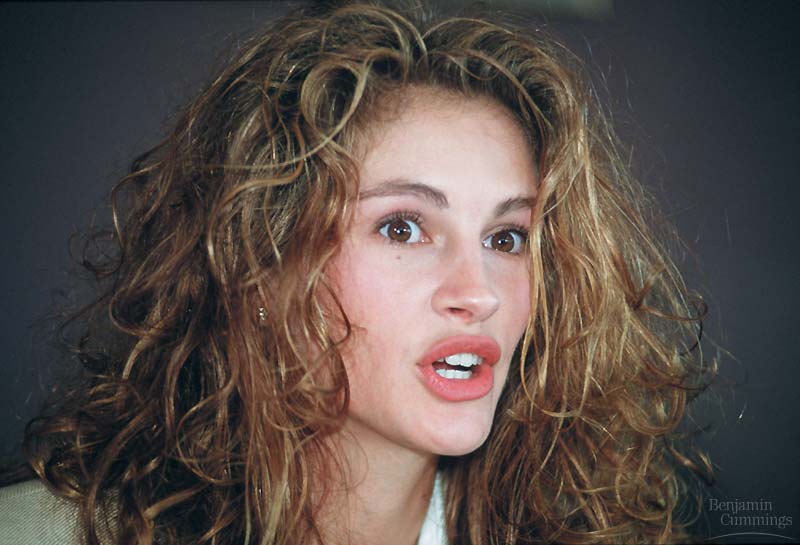 Figure 3.11
Proteins are made from just 20 kinds of amino acids
Proteins are the most structurally and functionally diverse of life’s molecules
Their diversity is based on different arrangements of amino acids
Each amino acid contains:
an amino group	
a carboxyl group 
an R group, which distinguishes each of the 20 different amino acids
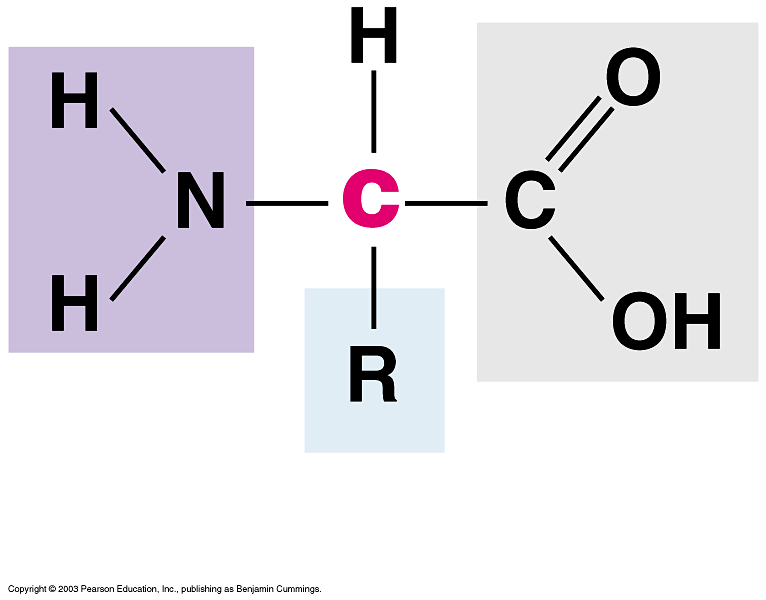 Aminogroup
Carboxyl (acid)group
Figure 3.12A
Each amino acid has specific properties
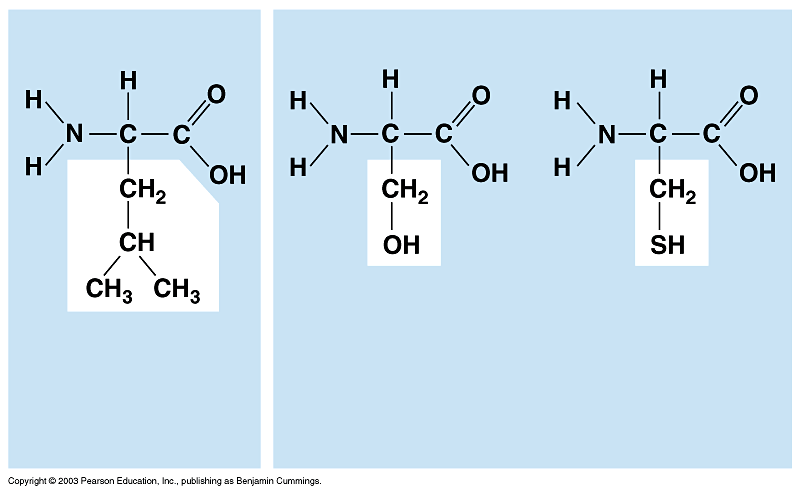 Leucine (Leu)
Serine (Ser)
Cysteine (Cys)
HYDROPHOBIC
HYDROPHILIC
Figure 3.12B
Amino acids can be linked by peptide bonds
Cells link amino acids together by dehydration synthesis 
The bonds between amino acid monomers are called peptide bonds
Carboxylgroup
Aminogroup
PEPTIDEBOND
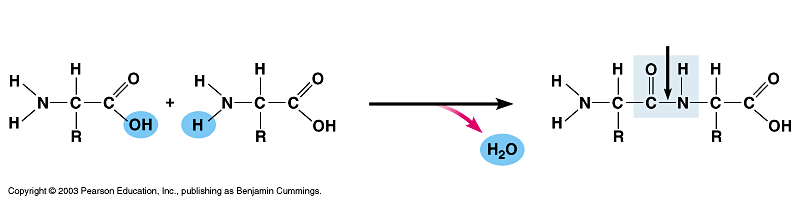 Dehydrationsynthesis
Amino acid
Amino acid
Dipeptide
Figure 3.13
Overview: A protein’s specific shape determines its function
A protein, such as lysozyme, consists of polypeptide chains folded into a unique shape
The shape determines the protein’s function 
A protein loses its specific function when its polypeptides unravel
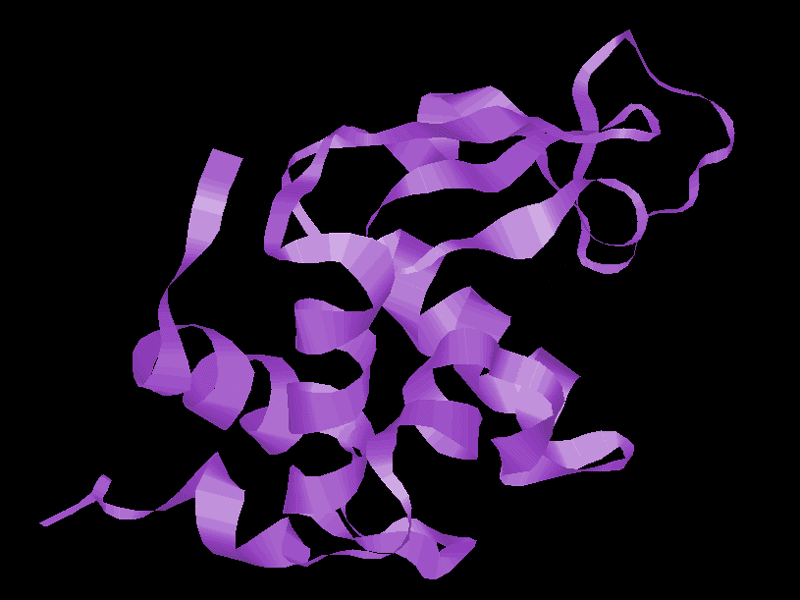 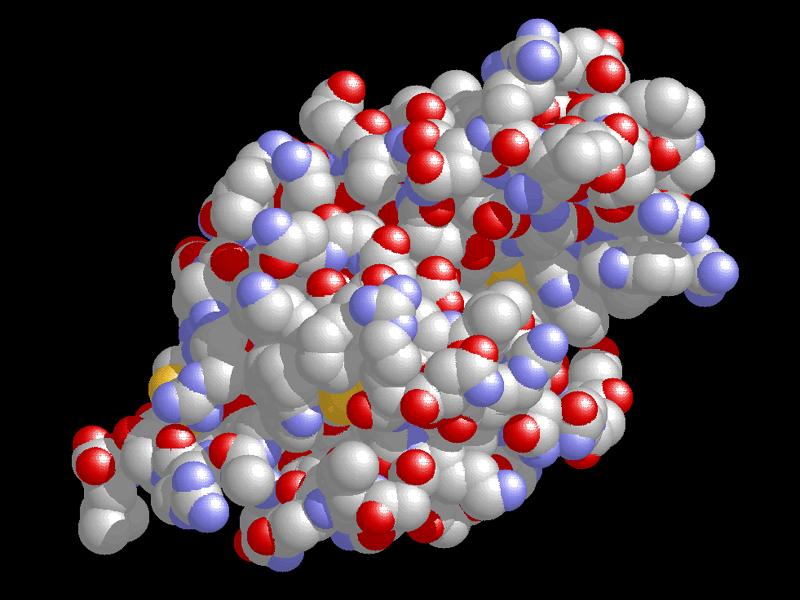 Figure 3.14A
Figure 3.14B
3.15  A protein’s primary structure is its amino acid sequence
3.16  Secondary structure is polypeptide coiling or folding produced by hydrogen bonding
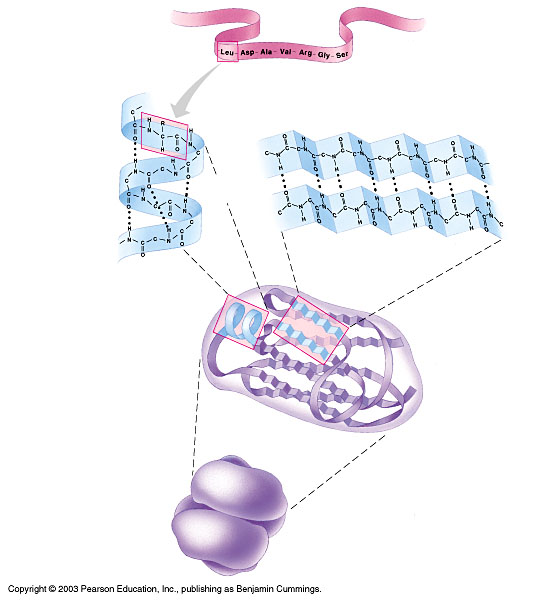 Primarystructure
Amino acid
Secondarystructure
Hydrogen bond
Pleated sheet
Alpha helix
Figure 3.15, 16
3.17  Tertiary structure is the overall shape of a polypeptide
3.18  Quaternary structure is the relationship among multiple polypeptides of a protein
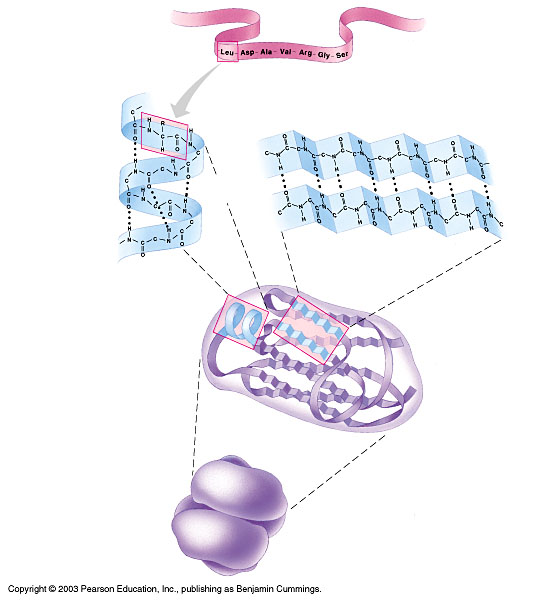 Tertiarystructure
Polypeptide(single subunitof transthyretin)
Quaternarystructure
Transthyretin, with fouridentical polypeptide subunits
Figure 3.17, 18
Talking About Science: Linus Pauling contributed to our understanding of the chemistry of life
Pauling made important contributions to our understanding of protein structure and function
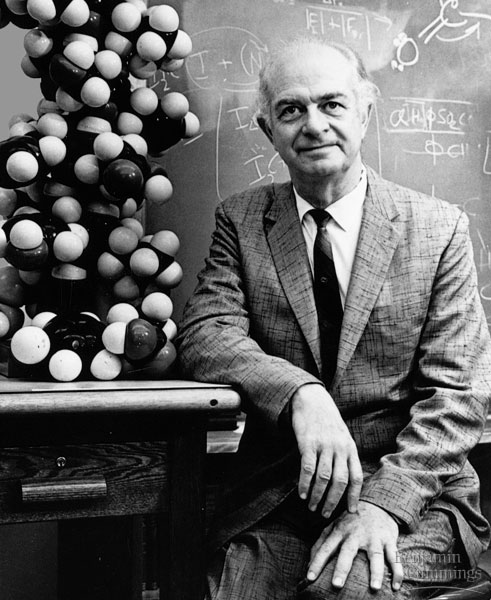 Figure 3.19
NUCLEIC ACIDS
3.20  Nucleic acids are information-rich polymers of nucleotides
Nucleic acids such and DNA and RNA serve as the blueprints for proteins
They ultimately control the life of a cell
The monomers of nucleic acids are nucleotides
Each nucleotide is composed of a sugar, phosphate, and nitrogenous base
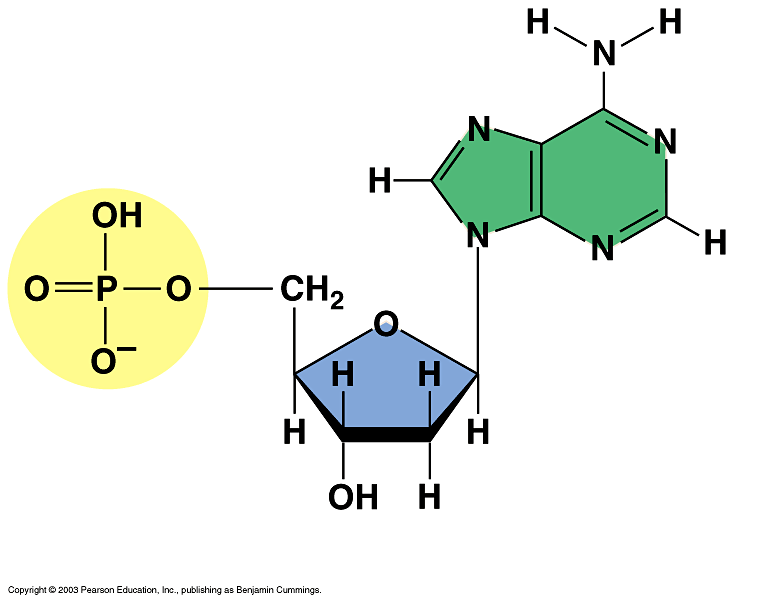 Nitrogenousbase (A)
Phosphategroup
Sugar
Figure 3.20A
The sugar and phosphate form the backbone for the nucleic acid
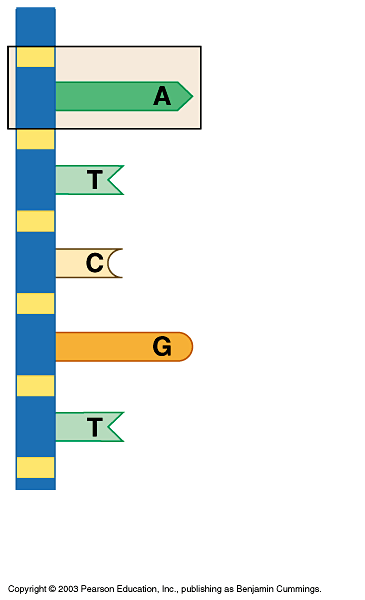 Nucleotide
Sugar-phosphatebackbone
Figure 3.20B
DNA consists of two polynucleotides twisted around each other in a double helix
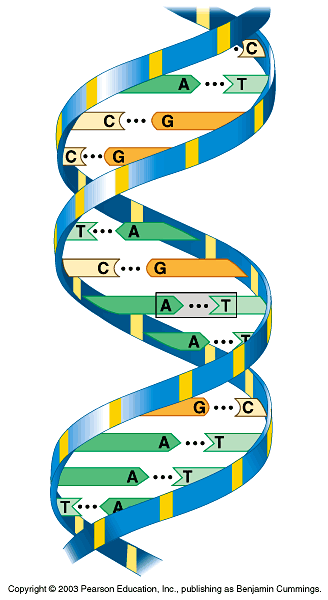 The sequence of the four kinds of nitrogenous bases in DNA carries genetic information
Basepair
Nitrogenousbase (A)
Figure 3.20C
Stretches of a DNA molecule called genes program the amino acid sequences of proteins
DNA information is transcribed into RNA, a single-stranded nucleic acid
RNA is then translated into the primary structure of proteins